國文彈性課程

7年級
創作與欣賞
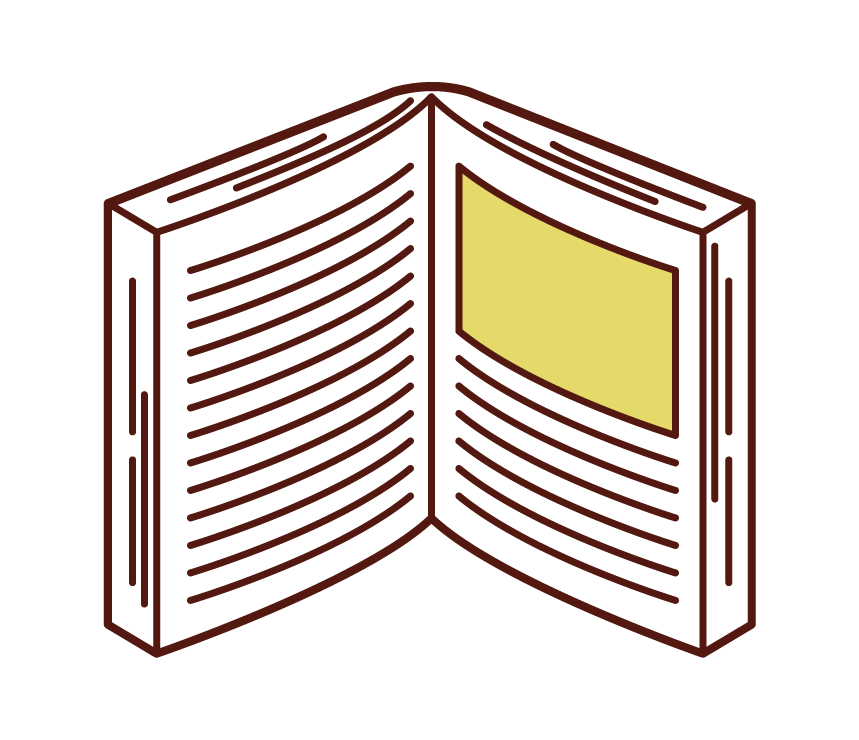 王湘佩老師製作
創作與欣賞
共備課程
聖誕摘金句
書名拼詩
認識報紙
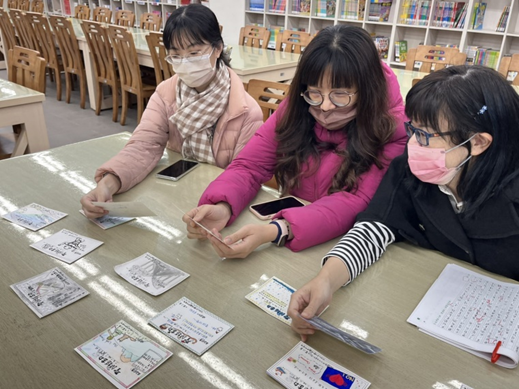 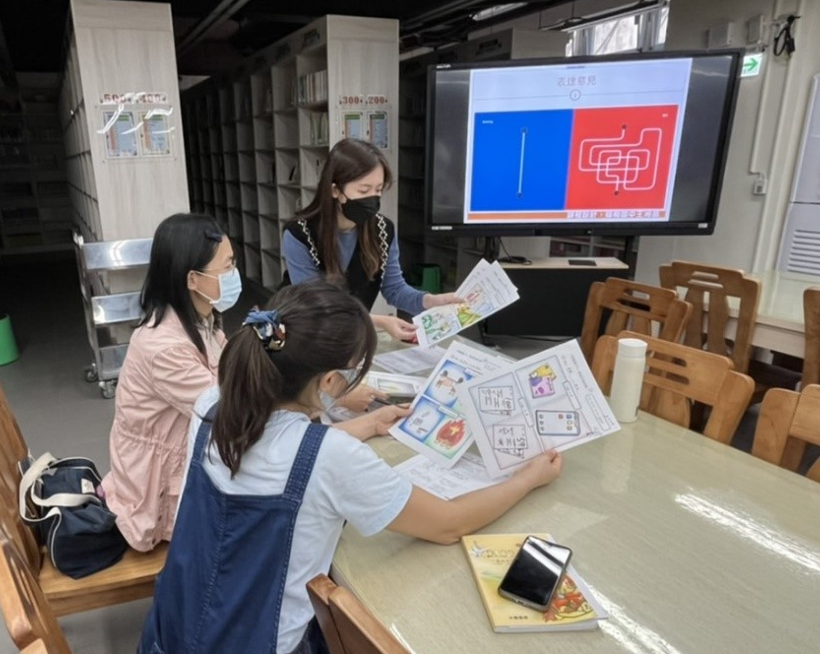 共備課程
邀集任教7年級創欣課老師共備

一起討論課程
及閱讀推廣活動
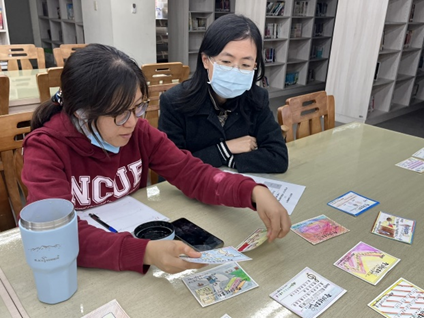 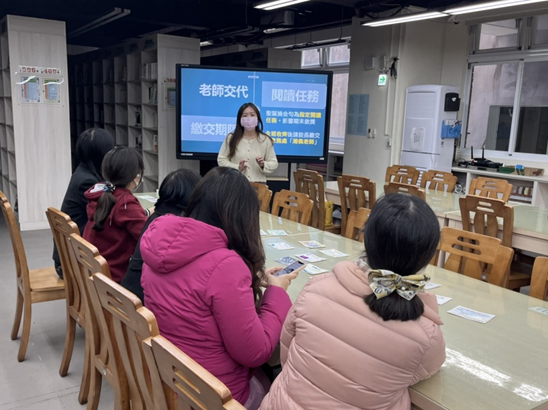 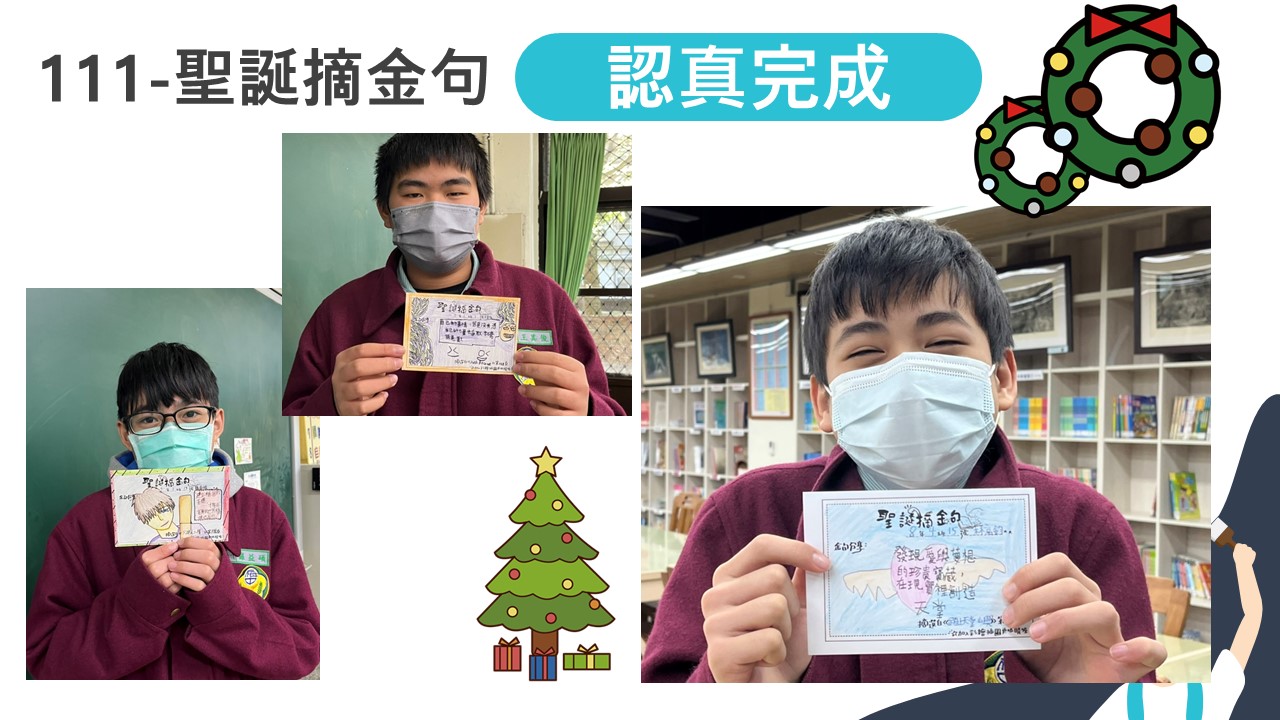 聖誕摘金句-1
配合節日舉辦全校性閱讀活動，圖文兼俱展現閱讀魅力
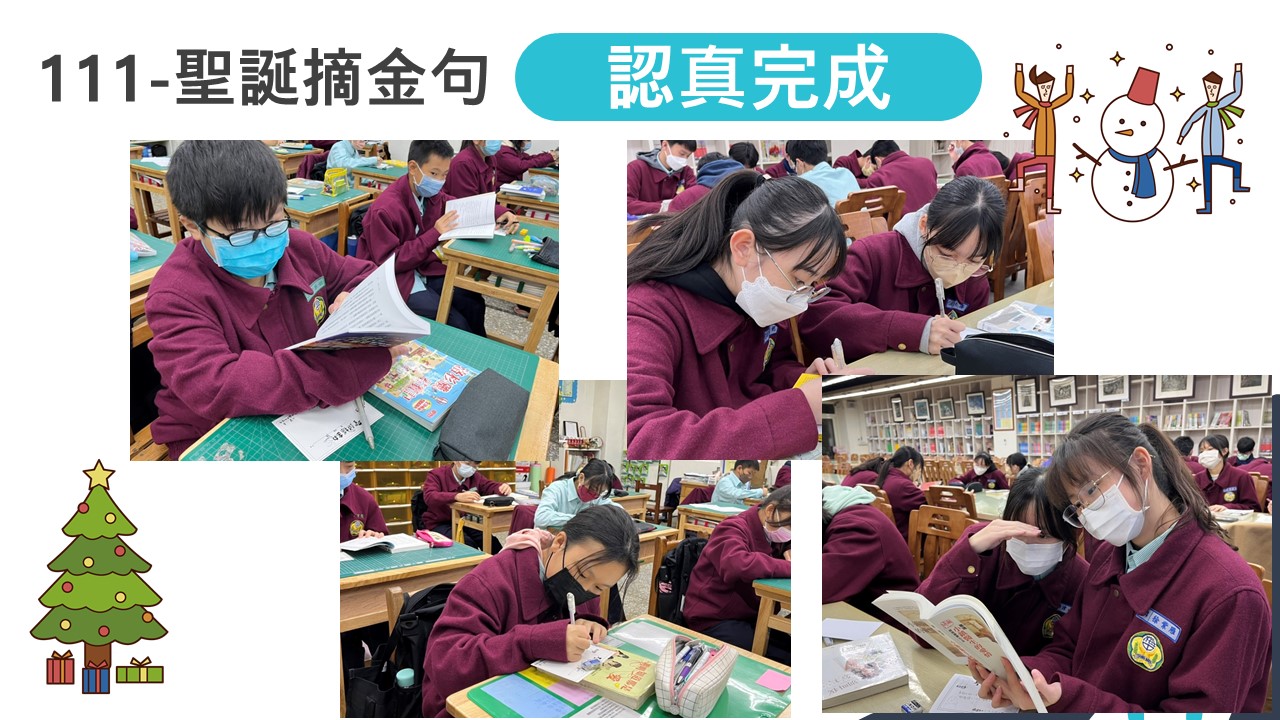 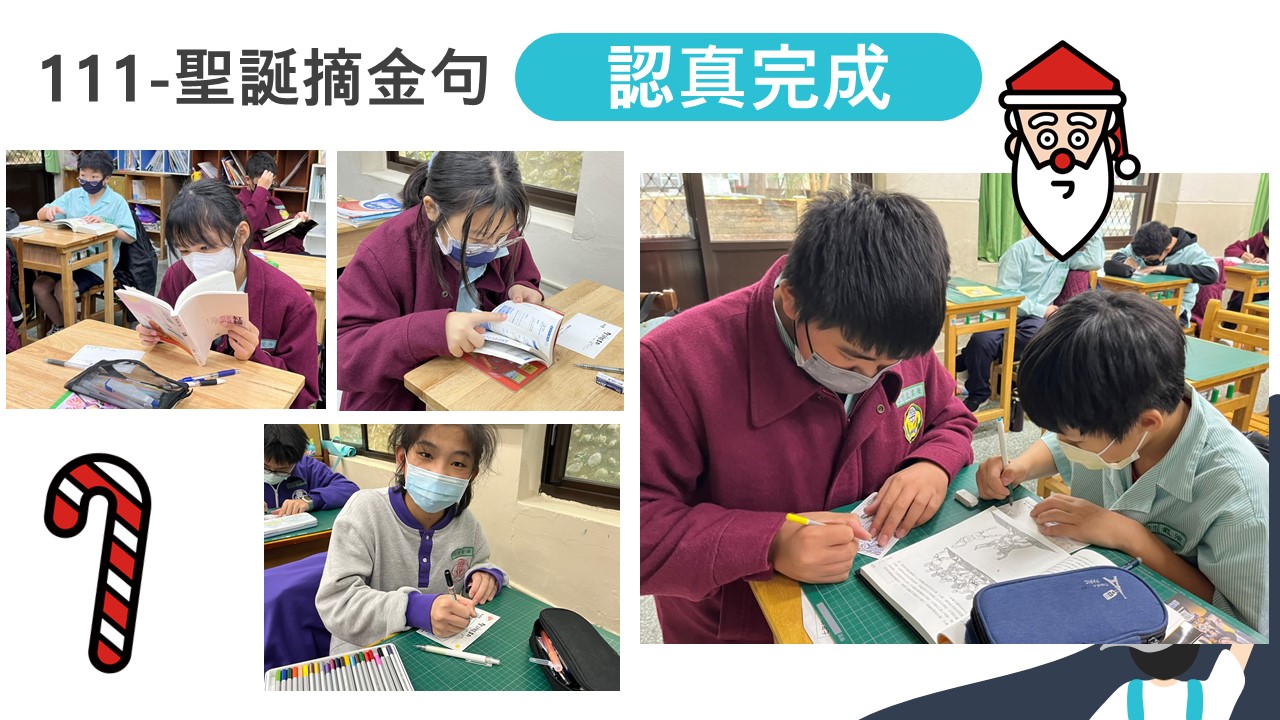 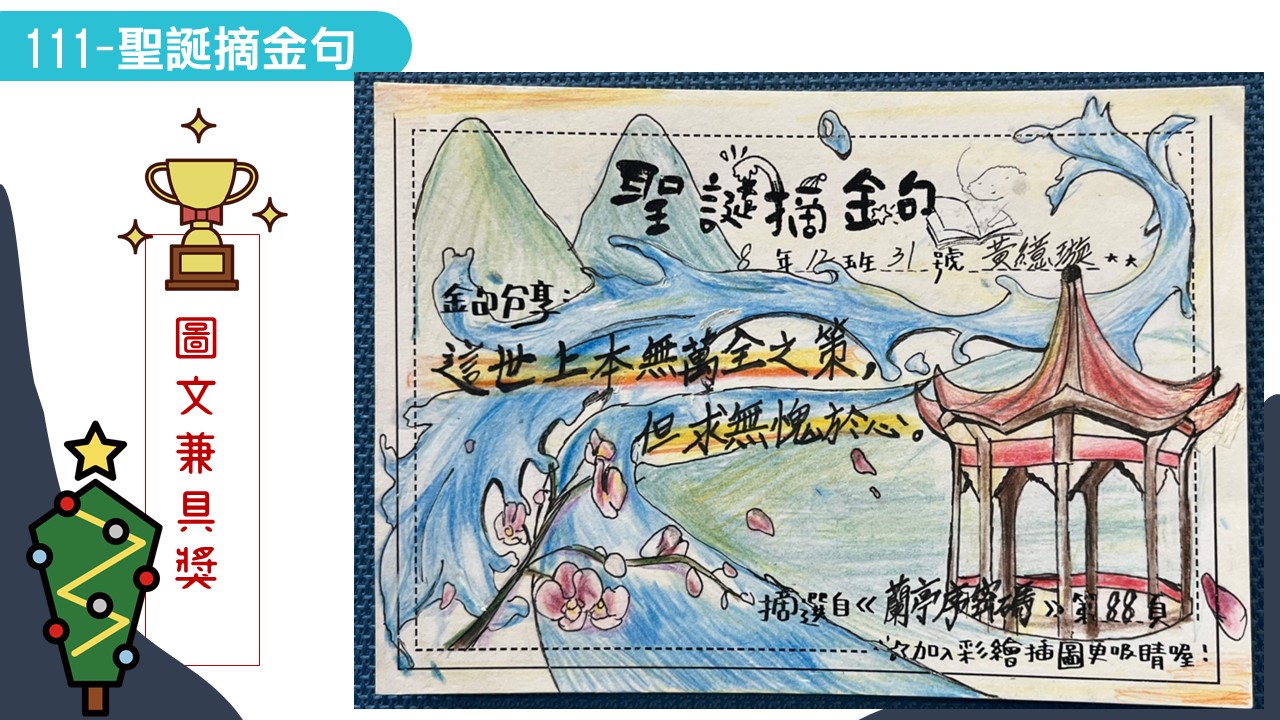 聖誕摘金句-2
除了有學生精彩的投入
也有老師巧思經營金句卡
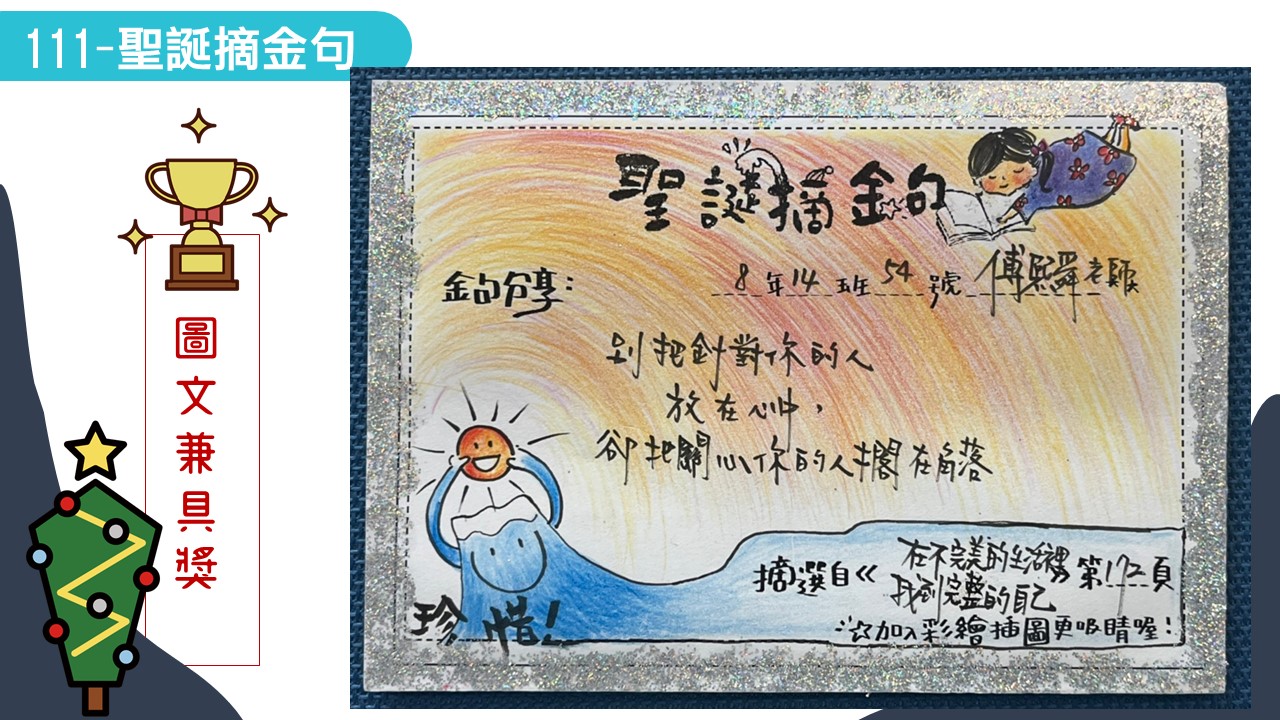 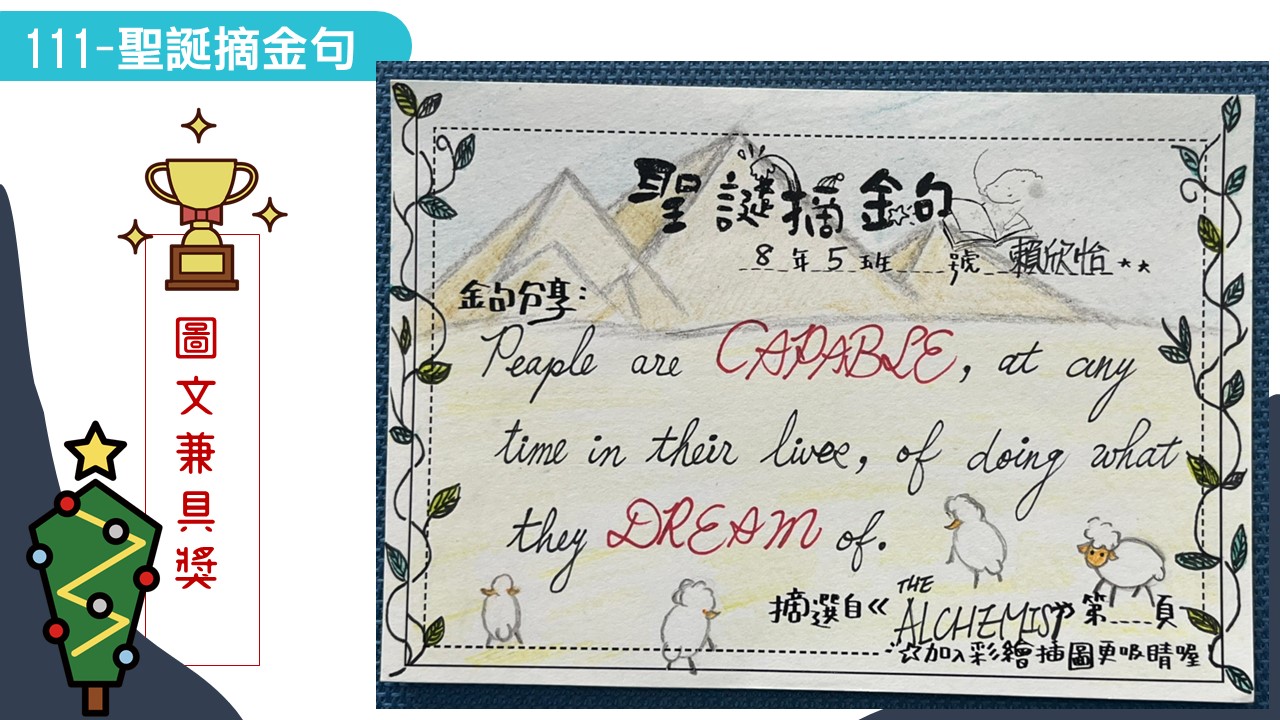 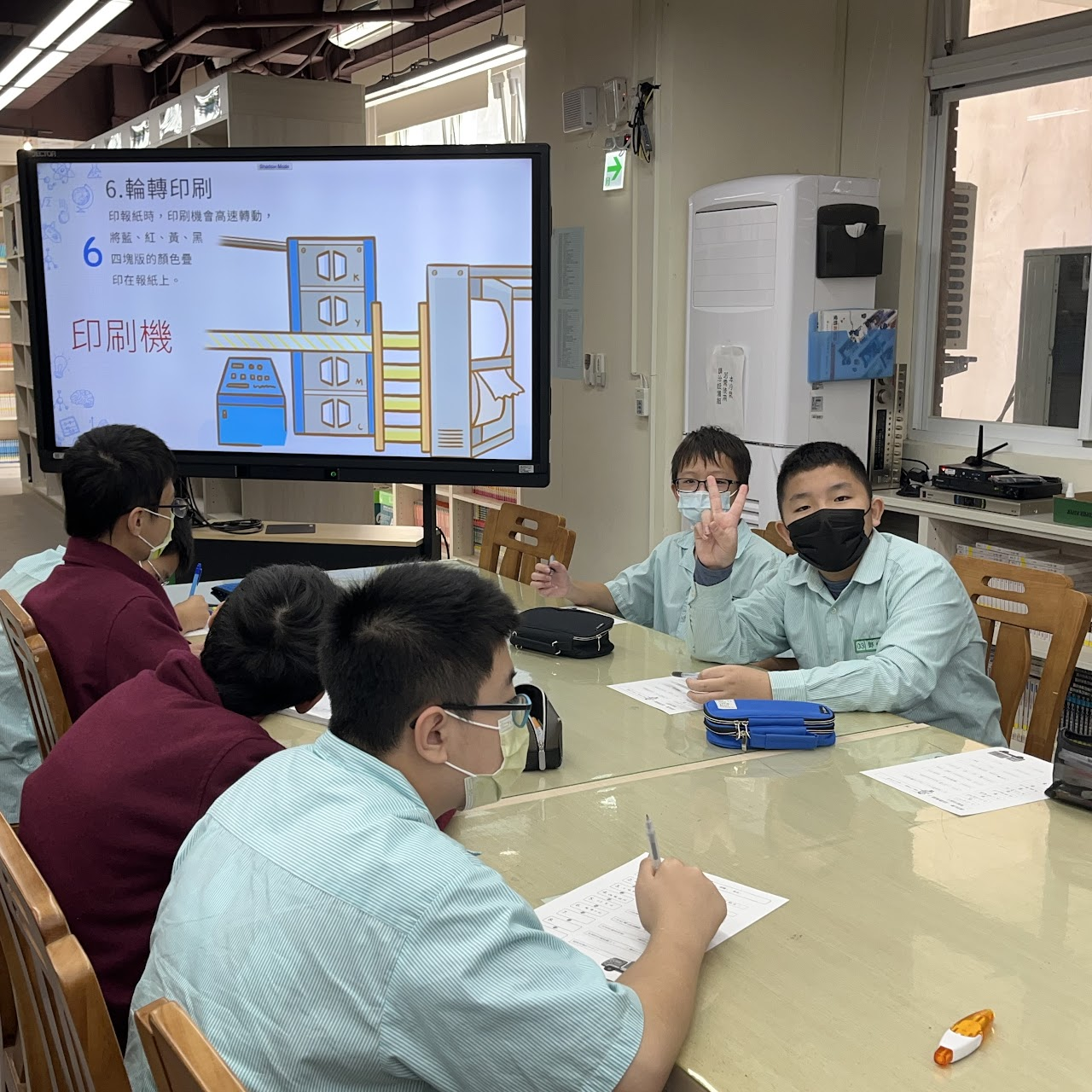 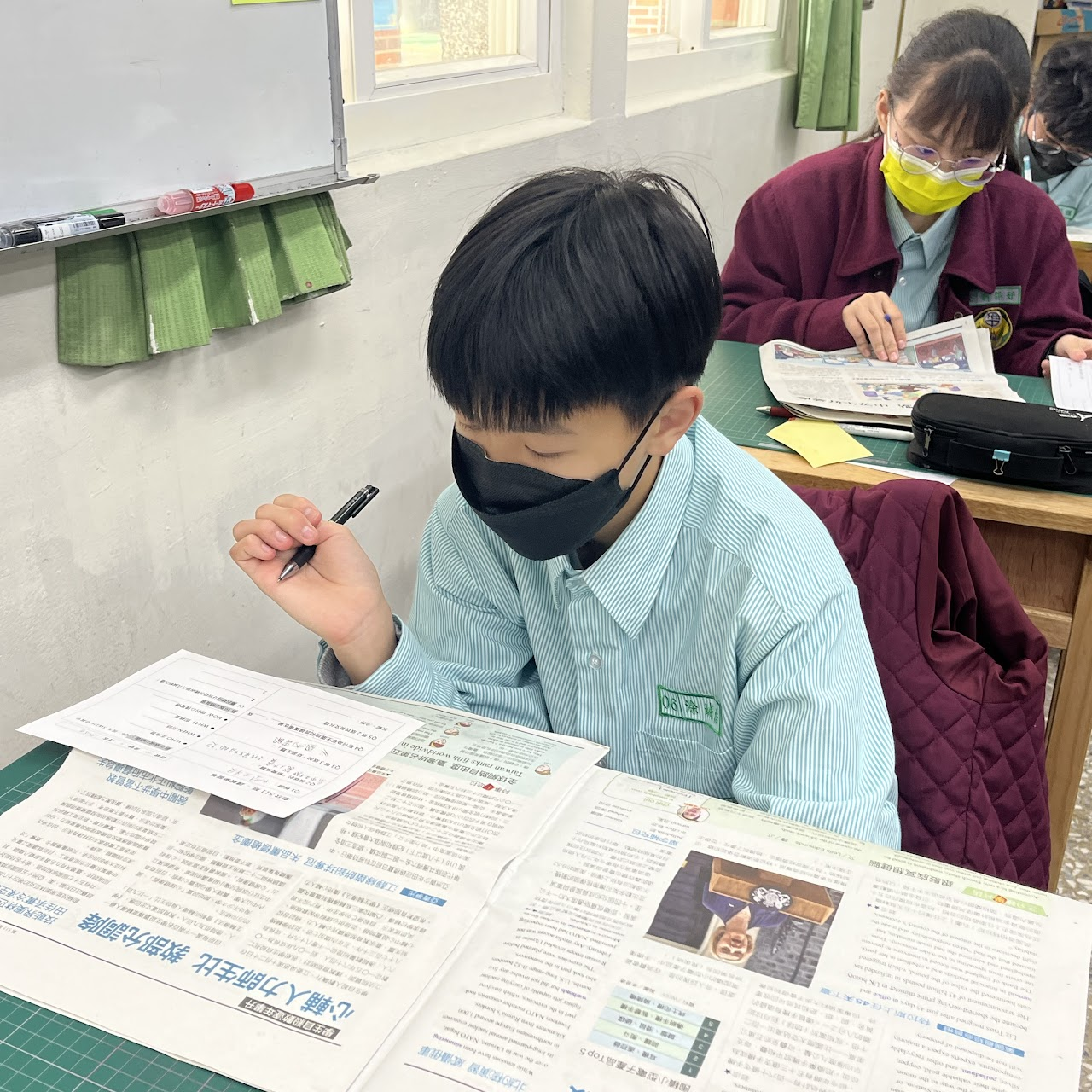 讀報教育-1
認識報紙版面
配合線上資源：讀報網
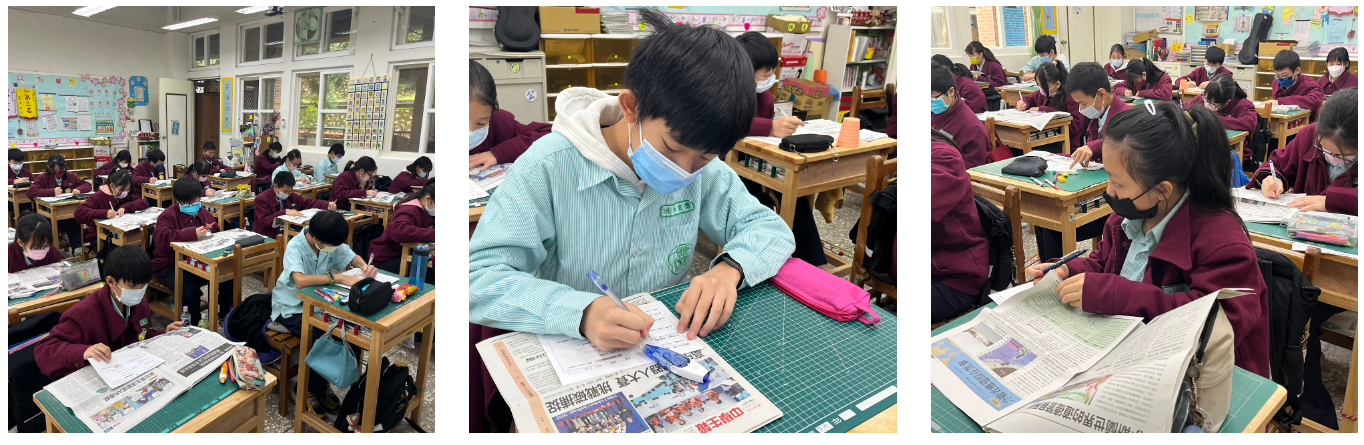 讀報教育-2
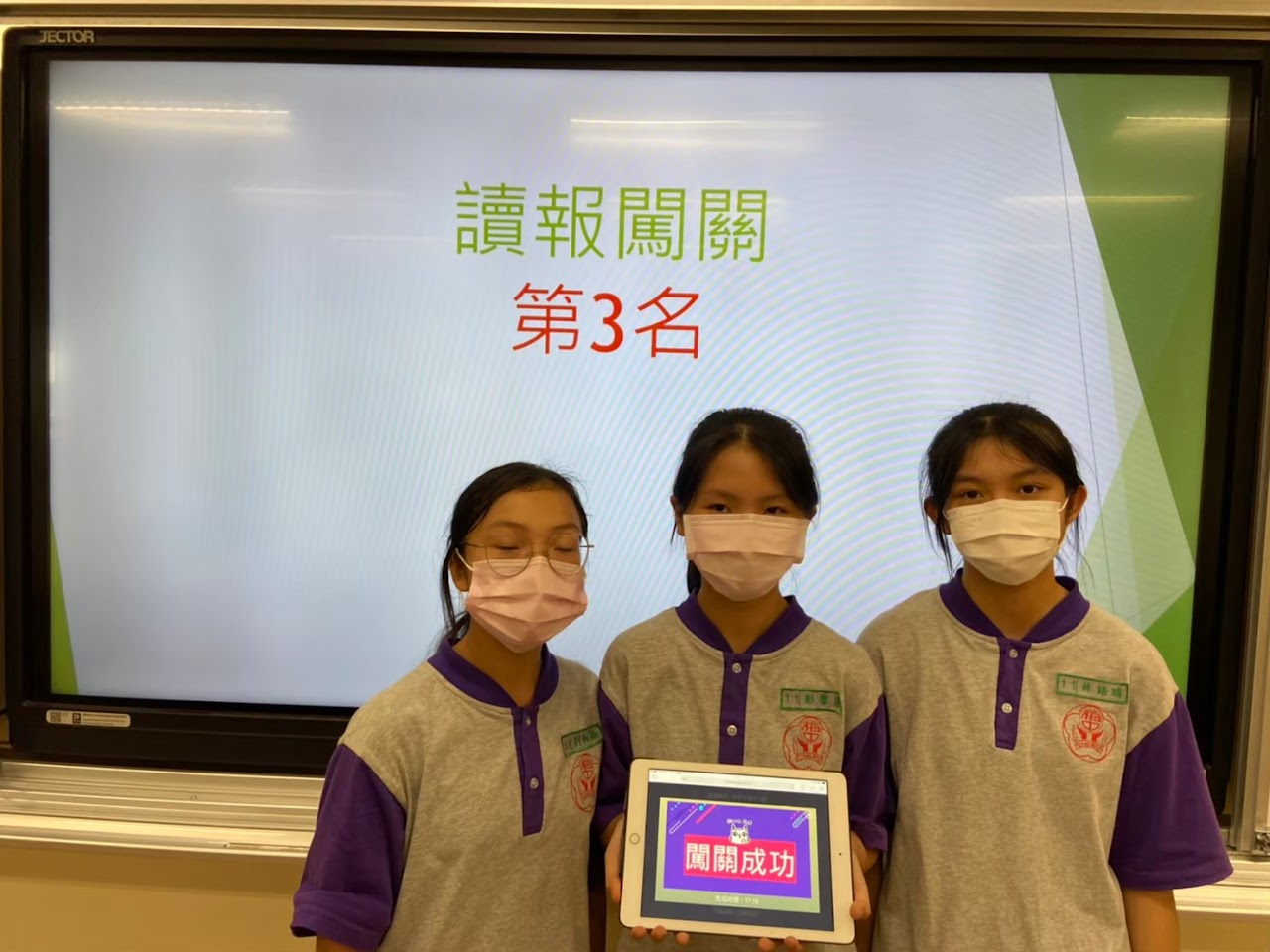 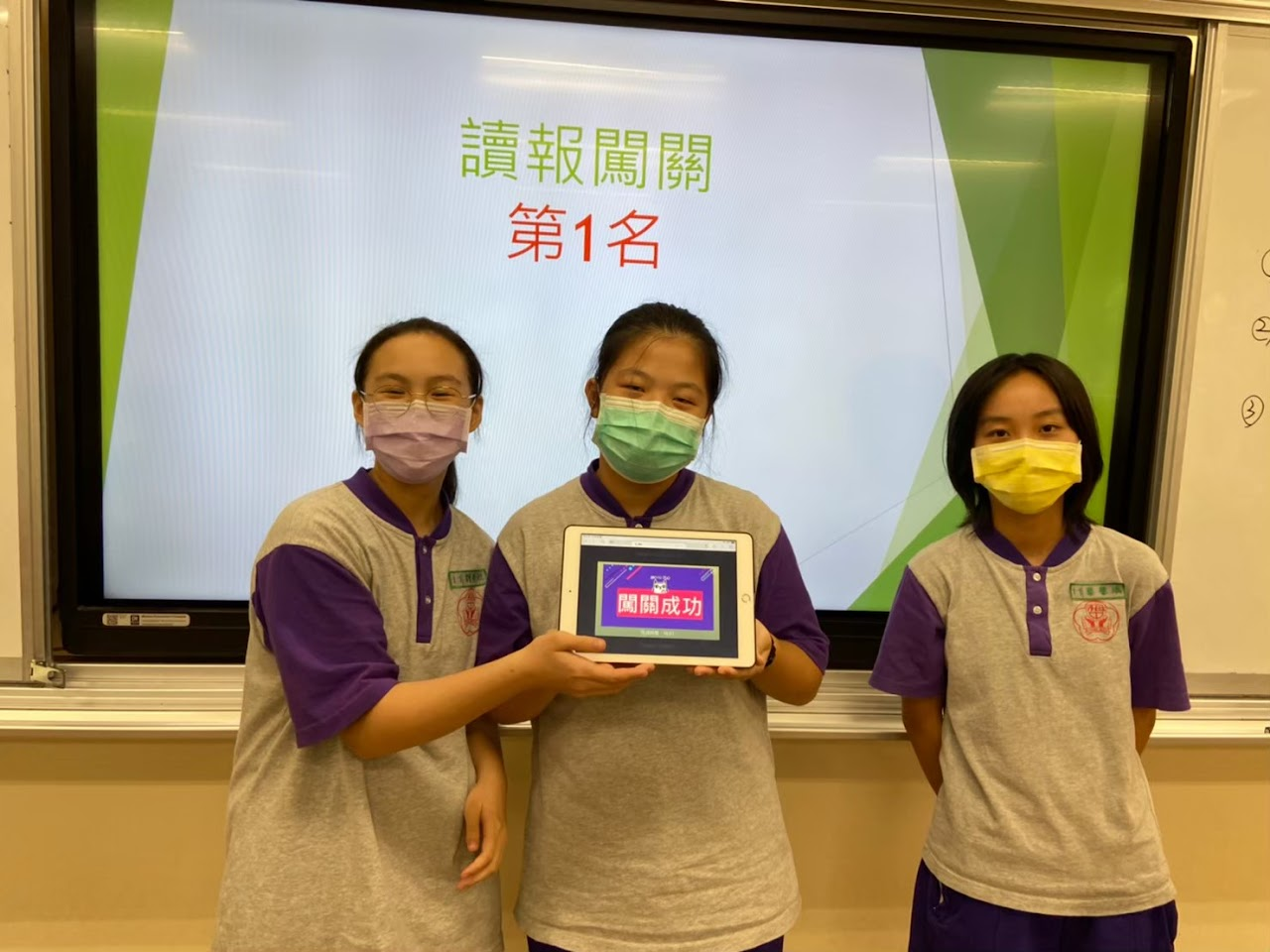 設計讀報闖關活動
學生分組解謎體驗讀報樂
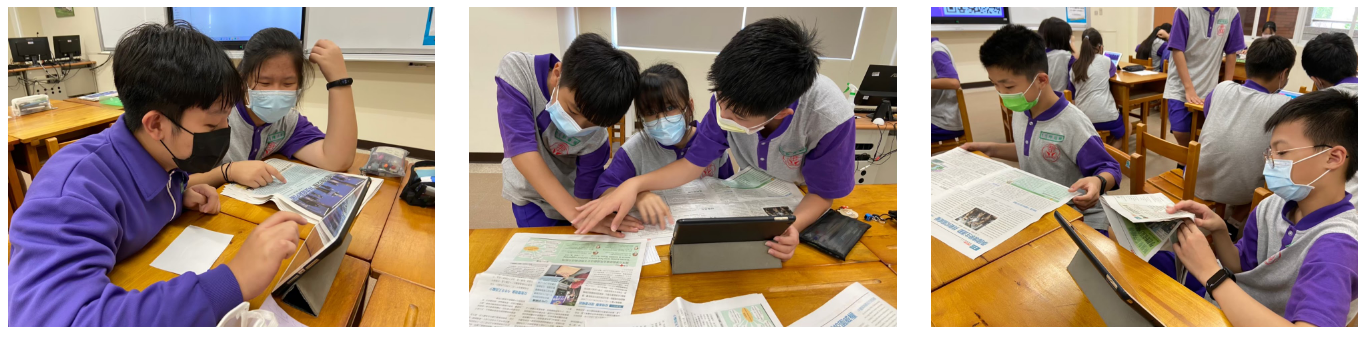 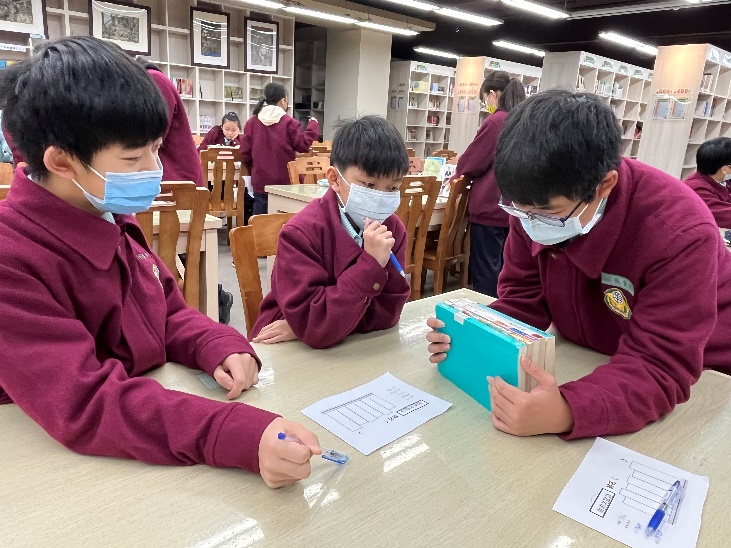 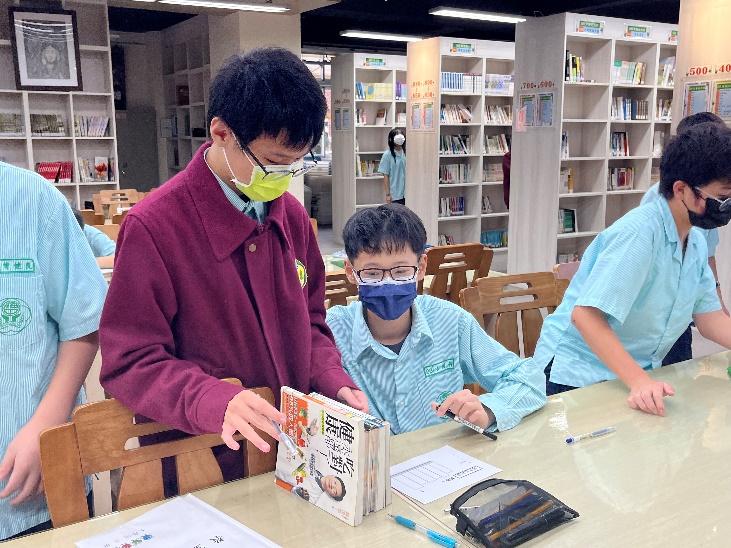 書名拼詩-1
利用書名拼出詩句
鍛詞鍊句 打造完美小詩
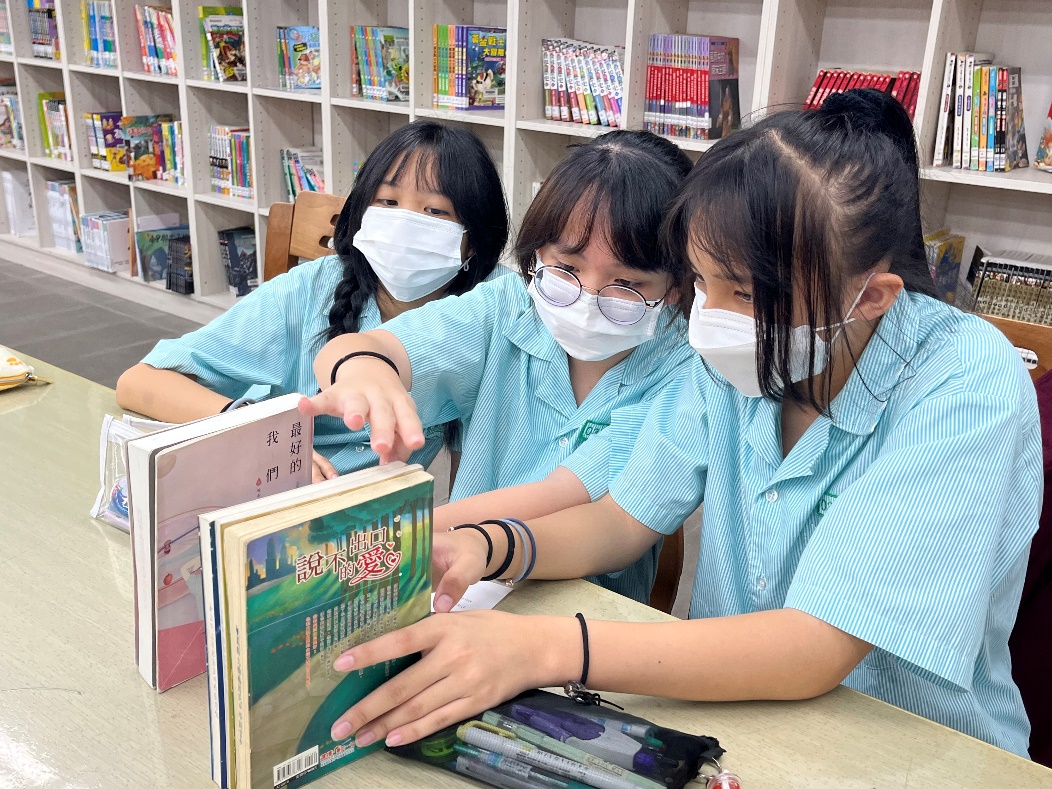 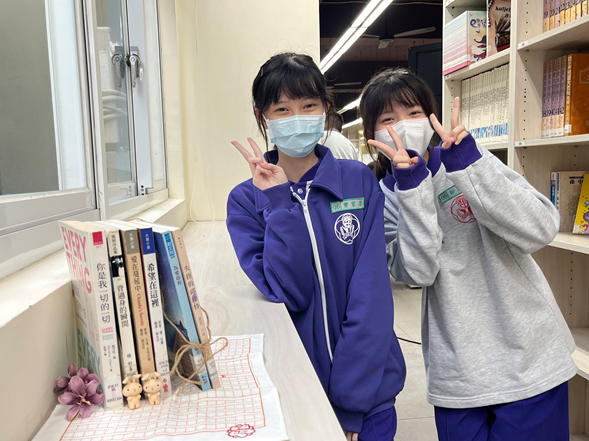 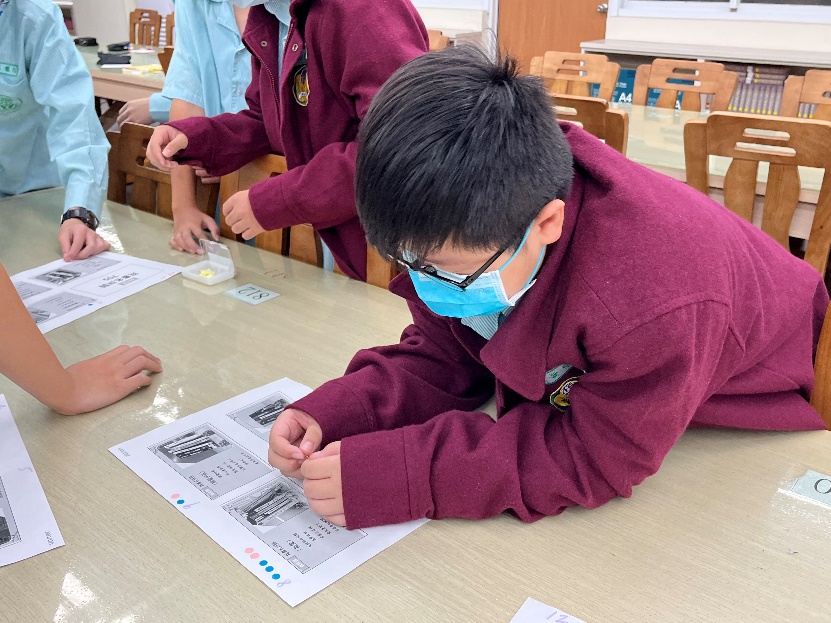 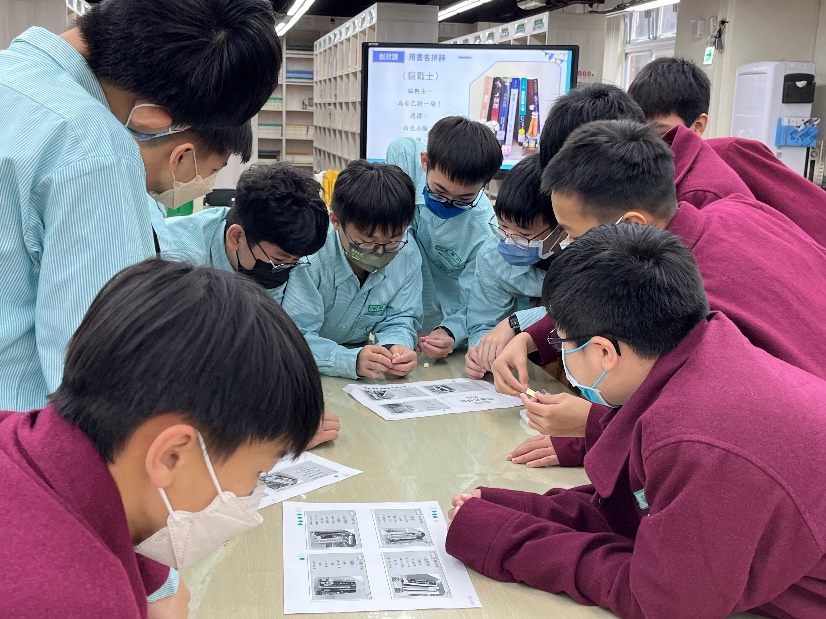 書名拼詩-2
跨班投票 選出心中好詩
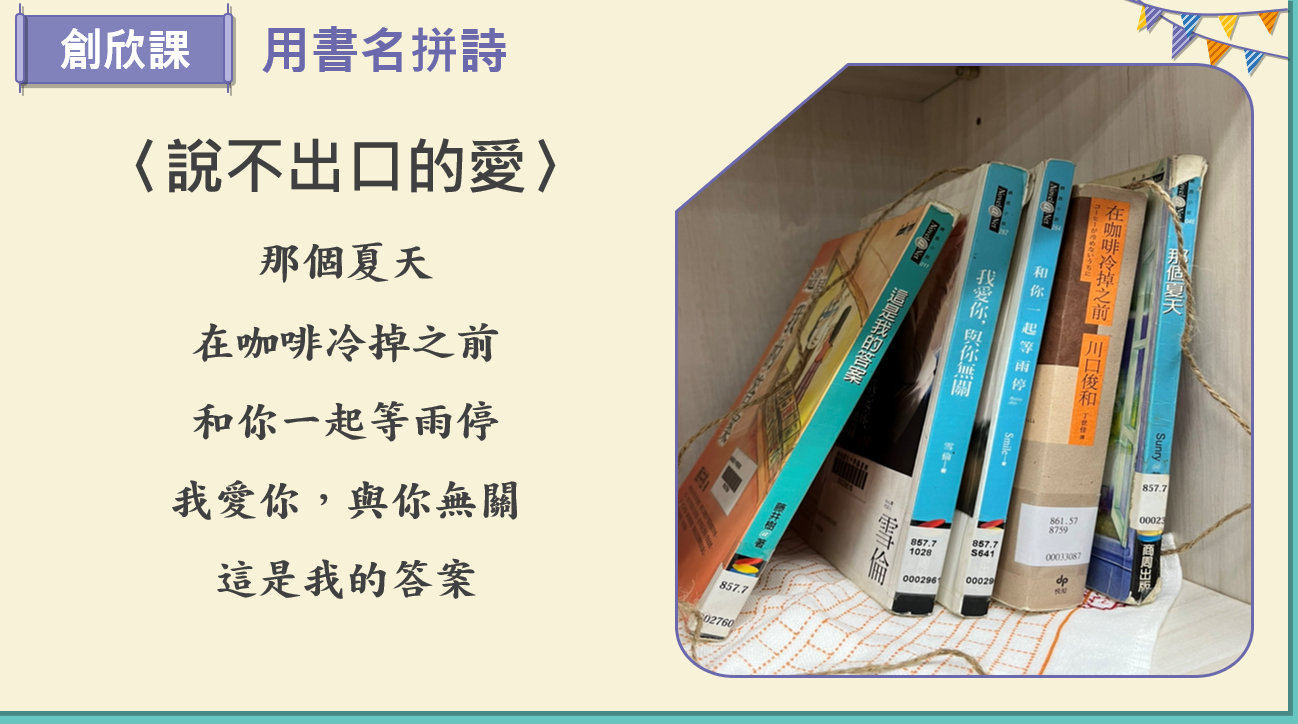 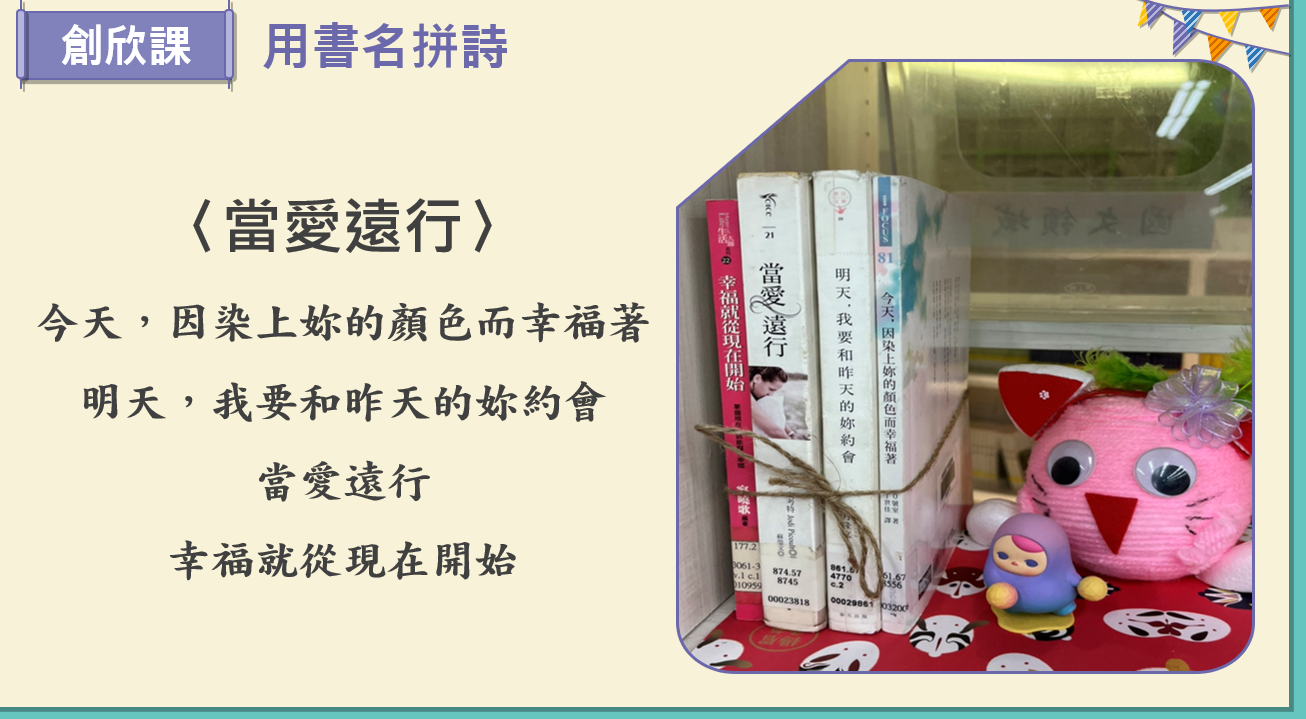